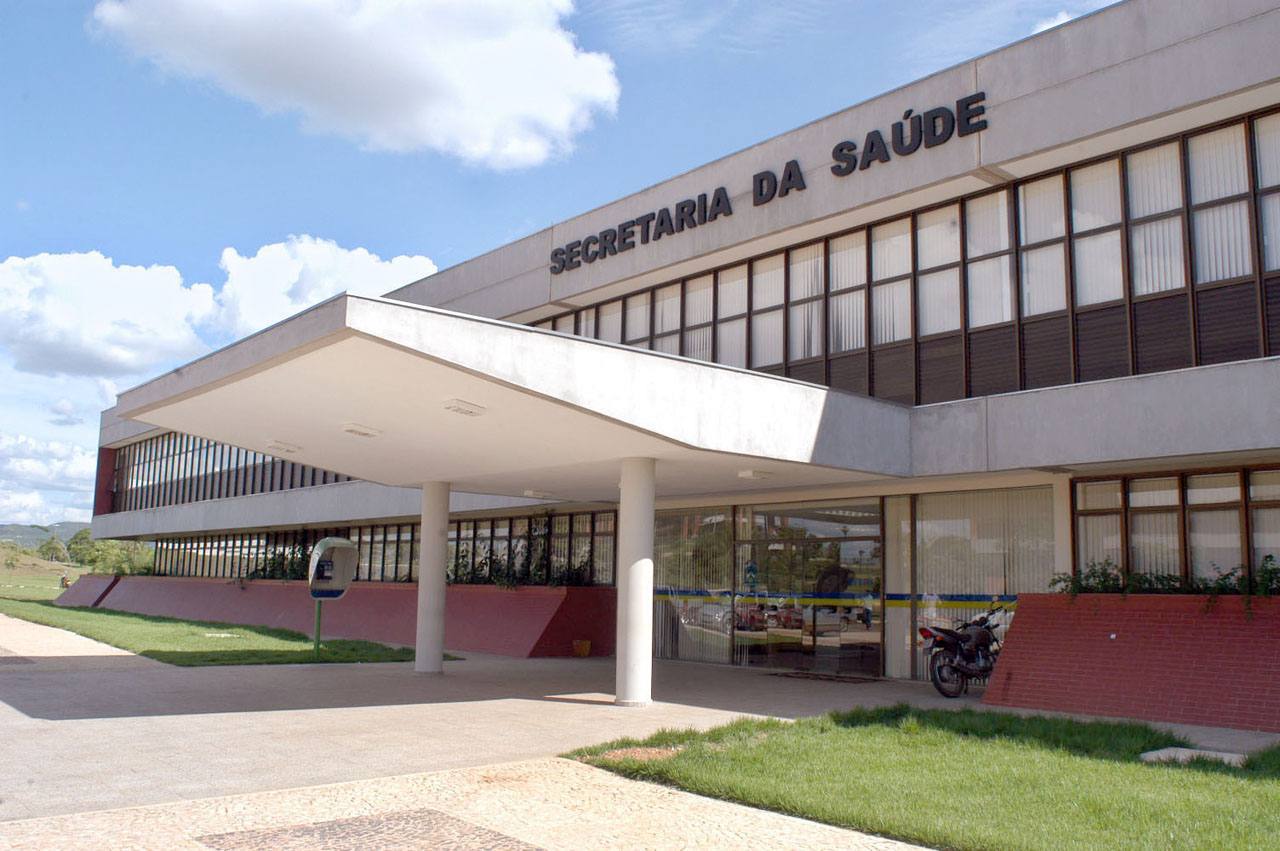 DIRETORIA DE PLANEJAMENTO E GESTÃO  DA SAÚDECoordenadoria de Projetos e Economia da Saúde
Demonstrativo da Execução Orçamentária e Financeira 
Saúde Consolidado UG 305599
 Fundo Estadual de Saúde


Análise para o Relatório de Gestão
 2º Quadrimestre de 2014


Palmas-TO, 15 de setembro de 2014
Luiz Antonio da Silva Ferreira
Secretário de Saúde do Estado do Tocantins

Maria Luiza Salazar Freire
Diretora de Planejamento e Gestão da Saúde
Luiza Regina Dias Noleto
 Coordenadora de Projetos e Economia da Saúde

Marques André Queiroz Rocha  
Supervisor do Núcleo de Economia da Saúde
Contatos: 
Telefones: (63) 3218-3265 / 1737 / 2806
e-mail: 	  diretoriadeprojetos.to@gmail.com
	  economiadasaude.to@gmail.com
Demonstrativo da Execução Orçamentária e Financeira 
Fundo Estadual de Saúde UG 305599



Análise para o Relatório de Gestão de 2014
2º Quadrimestre


Programa: Saúde Direito do Cidadão
Execução Orçamentária e Financeira -  Saúde Consolidado UG 305599 -  Janeiro a Agosto de 2014
Programa: Saúde Direito do Cidadão - Resumo Geral
SIAFEM/ SIAB0314: Progfonte - Ano 2014 - em 15/09/2014 - 16:55:59
Execução Orçamentária e Financeira  -  Saúde Consolidado UG 305599 -  Janeiro a Agosto de 2014
Resumo Geral por  Fonte de Recurso
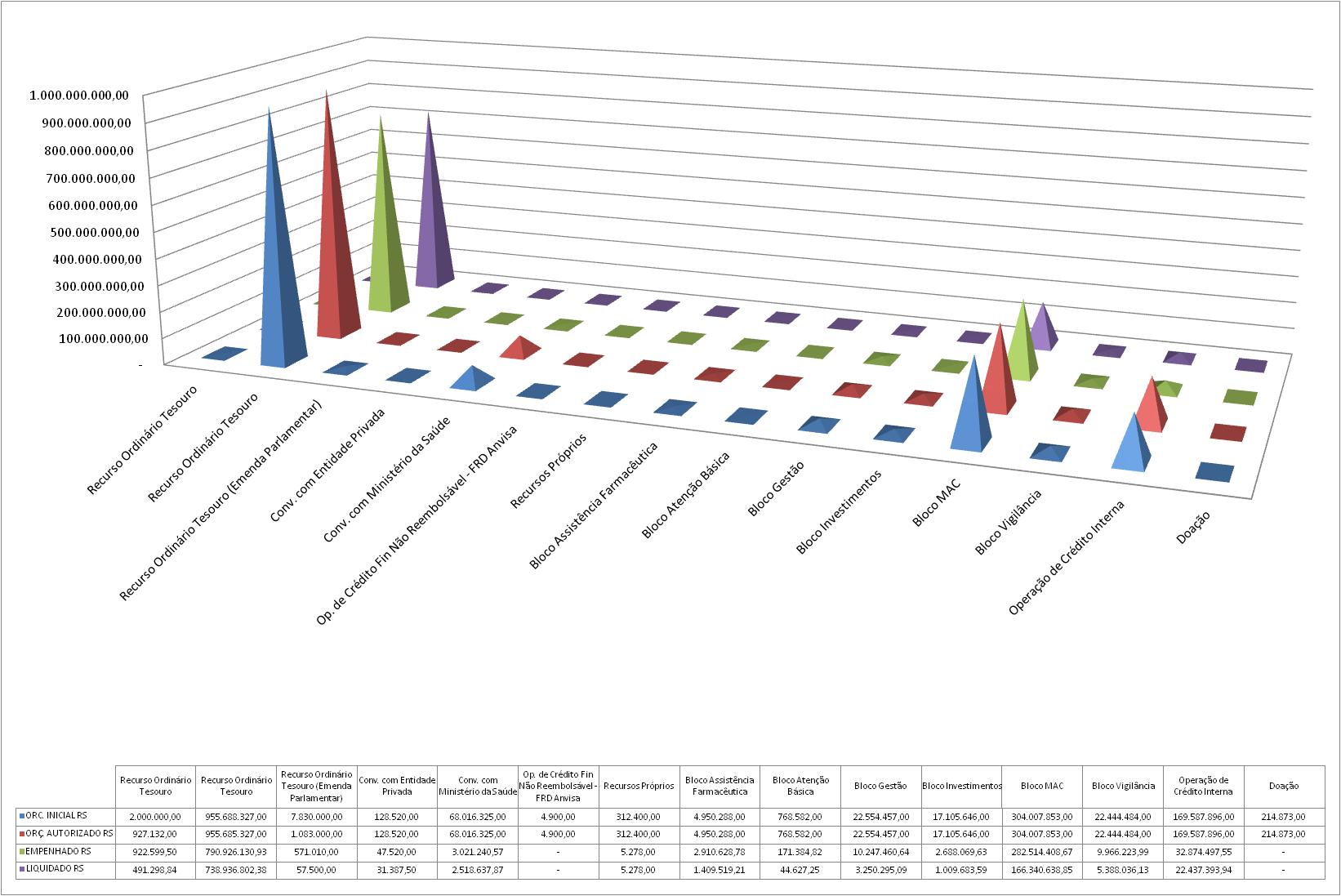 Fonte: SIAFEM/ SIAR0048 -  Anexo 11 - Resumo por Fonte de Recursos - Ano 2014 - em 15/09/2014 - 17:00:20
Execução Orçamentária e Financeira  -  Saúde Consolidado UG 305599 -  Janeiro a Agosto de 2014
Resumo Geral por Grupo de Despesa e Fonte de Recurso
Fonte: SIAFEM/ SIAB0077: Relorc - Ano 2014 - em 15/09/2014 - 16:55:59
Execução Orçamentária e Financeira - Saúde Consolidado UG 305599 -  Janeiro a Agosto de 2014
Objetivos do Programa Saúde Direito do Cidadão
Fonte: SIAFEM/ SIAB0314: Progfonte - Ano 2014 - em 15/09/2014 - 16:55:59
Demonstrativo da Execução Orçamentária e Financeira 
Saúde Consolidado UG 305599 
Fundo Estadual de Saúde

Análise para o Relatório de Gestão do 2º Quadrimestre de 2014

Análise dos Objetivos do Programa Saúde Direito do Cidadão

Divulgação das Ações de Saúde
Atenção Primária
Qualidade do Sangue
Atenção Especializada
Saúde Mental
Vigilância em Saúde 
Processos Educacionais
Assistência Farmacêutica 
Diminuição das Doenças Tropicais
Gestão Estratégica
Mulher e Criança
Apoio Administrativo
Execução Orçamentária e Financeira –  Saúde Consolidado UG 305599
Programa: Saúde Direito do Cidadão – Objetivo: Atenção Especializada
Janeiro a Agosto de 2014
Fonte: SIAFEM/ SIAB0314: Progfonte - Ano 2014 - em 15/09/2014 - 16:55:59
Execução Orçamentária e Financeira –  Saúde Consolidado UG 305599
Programa: Saúde Direito do Cidadão – Objetivo: Apoio Administrativo
Janeiro a Agosto de 2014
Fonte: SIAFEM/ SIAB0314: Progfonte - Ano 2014 - em 15/09/2014 - 16:55:59
Execução Orçamentária e Financeira –  Saúde Consolidado UG 305599
Programa: Saúde Direito do Cidadão – Objetivo: Vigilância em Saúde
Janeiro a Agosto de 2014
Fonte: SIAFEM/ SIAB0314: Progfonte - Ano 2014 - em 15/09/2014 - 16:55:59
Execução Orçamentária e Financeira –  Saúde Consolidado UG 305599
Programa: Saúde Direito do Cidadão – Objetivo: Qualidade do Sangue
Janeiro a Agosto de 2014
Fonte: SIAFEM/ SIAB0314: Progfonte - Ano 2014 - em 15/09/2014 - 16:55:59
Execução Orçamentária e Financeira –  Saúde Consolidado UG 305599
Programa: Saúde Direito do Cidadão – Objetivo: Atenção Primária
Janeiro a Agosto de 2014
Fonte: SIAFEM/ SIAB0314: Progfonte - Ano 2014 - em 15/09/2014 - 16:55:59
Execução Orçamentária e Financeira –  Saúde Consolidado UG 305599
Programa: Saúde Direito do Cidadão – Objetivo: Assistência Farmacêutica
Janeiro a Agosto de 2014
Fonte: SIAFEM/ SIAB0314: Progfonte - Ano 2014 - em 15/09/2014 - 16:55:59
Execução Orçamentária e Financeira –  Saúde Consolidado UG 305599
Programa: Saúde Direito do Cidadão – Objetivo: Processos Educacionais
Janeiro a Agosto de 2014
Fonte: SIAFEM/ SIAB0314: Progfonte - Ano 2014 - em 15/09/2014 - 16:55:59
Execução Orçamentária e Financeira –  Saúde Consolidado UG 305599
Programa: Saúde Direito do Cidadão – Objetivo: Gestão Estratégica
Janeiro a Agosto de 2014
Fonte: SIAFEM/ SIAB0314: Progfonte - Ano 2014 - em 15/09/2014 - 16:55:59
Execução Orçamentária e Financeira –  Saúde Consolidado UG 305599
Programa: Saúde Direito do Cidadão – Objetivo: Saúde Mental
Janeiro a Agosto de 2014
Fonte: SIAFEM/ SIAB0314: Progfonte - Ano 2014 - em 15/09/2014 - 16:55:59
Execução Orçamentária e Financeira –  Saúde Consolidado UG 305599
Programa: Saúde Direito do Cidadão – Objetivo: Diminuição das Doenças Tropicais
Janeiro a Agosto de 2014
Fonte: SIAFEM/ SIAB0314: Progfonte - Ano 2014 - em 15/09/2014 - 16:55:59
Execução Orçamentária e Financeira –  Saúde Consolidado UG 305599
Programa: Saúde Direito do Cidadão – Objetivo: Promover o Planejamento e Execução da Política de Comunicação
Fonte: SIAFEM/ SIAB0314: Progfonte - Ano 2014 - em 15/09/2014 - 16:55:59
Execução Orçamentária e Financeira –  Saúde Consolidado UG 305599
Programa: Saúde Direito do Cidadão – Objetivo: Mulher e Criança
Janeiro a Agosto de 2014
Fonte: SIAFEM/ SIAB0314: Progfonte - Ano 2014 - em 15/09/2014 - 16:55:59
Demonstrativo da Execução Orçamentária e Financeira 
Saúde Consolidado UG 305599 
Fundo Estadual de Saúde

Análise para o Relatório de Gestão do 2º Quadrimestre de 2014



Análise das Ações Orçamentárias
Ações da Programação Anual de Saúde
Execução Orçamentária e Financeira - Saúde Consolidado UG 305599 
Ações do Objetivo: Atenção Especializada - Janeiro a Agosto de 2014
Fonte: SIAFEM/ SIAB0314: Progfonte - Ano 2014 - em 15/09/2014 - 16:55:59
Execução Orçamentária e Financeira - Saúde Consolidado UG 305599 
Ações do Objetivo: Apoio Administrativo - Janeiro a Agosto de 2014
Fonte: SIAFEM/ SIAB0314: Progfonte - Ano 2014 - em 15/09/2014 - 16:55:59
Execução Orçamentária e Financeira - Saúde Consolidado UG 305599 
Ações do Objetivo: Vigilância em Saúde - Janeiro a Agosto de 2014
Fonte: SIAFEM/ SIAB0314: Progfonte - Ano 2014 - em 15/09/2014 - 16:55:59
Execução Orçamentária e Financeira - Saúde Consolidado UG 305599 
Ações do Objetivo: Qualidade do Sangue - Janeiro a Agosto de 2014
Fonte: SIAFEM/ SIAB0314: Progfonte - Ano 2014 - em 15/09/2014 - 16:55:59
Execução Orçamentária e Financeira - Saúde Consolidado UG 305599 
Ações do Objetivo: Atenção Primária - Janeiro a Agosto de 2014
Fonte: SIAFEM/ SIAB0314: Progfonte - Ano 2014 - em 15/09/2014 - 16:55:59
Execução Orçamentária e Financeira - Saúde Consolidado UG 305599 
Ações do Objetivo: Assistência Farmacêutica - Janeiro a Agosto de 2014
Fonte: SIAFEM/ SIAB0314: Progfonte - Ano 2014 - em 15/09/2014 - 16:55:59
Execução Orçamentária e Financeira - Saúde Consolidado UG 305599 
Ações do Objetivo: Processos Educacionais - Janeiro a Agosto de 2014
Fonte: SIAFEM/ SIAB0314: Progfonte - Ano 2014 - em 15/09/2014 - 16:55:59
Execução Orçamentária e Financeira - Saúde Consolidado UG 305599 
Ações do Objetivo: Gestão Estratégica - Janeiro a Agosto de 2014
Fonte: SIAFEM/ SIAB0314: Progfonte - Ano 2014 - em 15/09/2014 - 16:55:59
Execução Orçamentária e Financeira - Saúde Consolidado UG 305599 
Ações do Objetivo: Saúde Mental - Janeiro a Agosto de 2014
Fonte: SIAFEM/ SIAB0314: Progfonte - Ano 2014 - em 15/09/2014 - 16:55:59
Execução Orçamentária e Financeira - Saúde Consolidado UG 305599 
Ações do Objetivo: Diminuição das Doenças Tropicais - Janeiro a Agosto de 2014
Fonte: SIAFEM/ SIAB0314: Progfonte - Ano 2014 - em 15/09/2014 - 16:55:59
Execução Orçamentária e Financeira - Saúde Consolidado UG 305599 
Ações do Objetivo: Divulgação das Ações de Saúde - Janeiro a Agosto de 2014
Fonte: SIAFEM/ SIAB0314: Progfonte - Ano 2014 - em 15/09/2014 - 16:55:59
Execução Orçamentária e Financeira - Saúde Consolidado UG 305599 
Ações do Objetivo: Mulher e Criança - Janeiro a Agosto de 2014
Fonte: SIAFEM/ SIAB0314: Progfonte - Ano 2014 - em 15/09/2014 - 16:55:59
Execução Orçamentária e Financeira - Saúde Consolidado UG 305599 -  Janeiro a Agosto de 2014
Resumo Geral por Fonte de Recurso
Execução Orçamentária e Financeira - Saúde Consolidado UG 305599 -  Janeiro a Agosto de 2014
Resumo Geral por Grupo de Despesa e Fonte
Execução Orçamentária e Financeira - Saúde Consolidado UG 305599 –  Janeiro a Agosto de 2014
Objetivos do Programa Saúde Direito do Cidadão
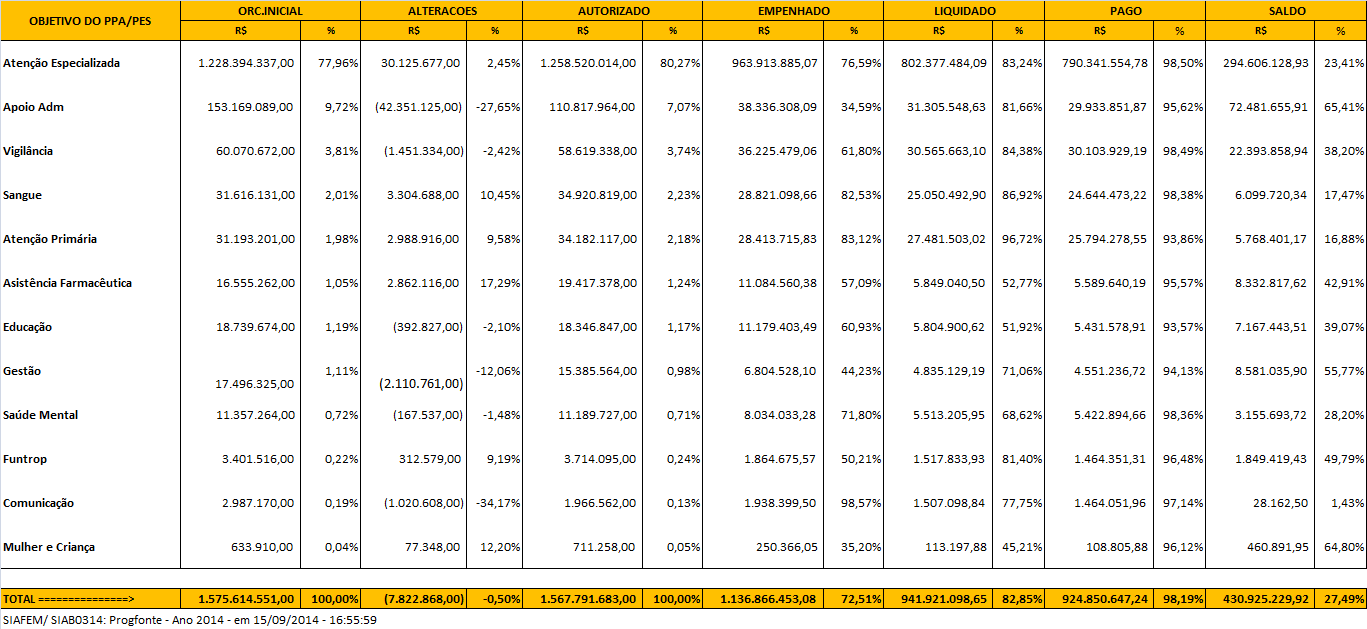 Execução Orçamentária e Financeira - Saúde Consolidado UG 305599 –  Janeiro a Agosto de 2014 - Pessoal  e Encargos
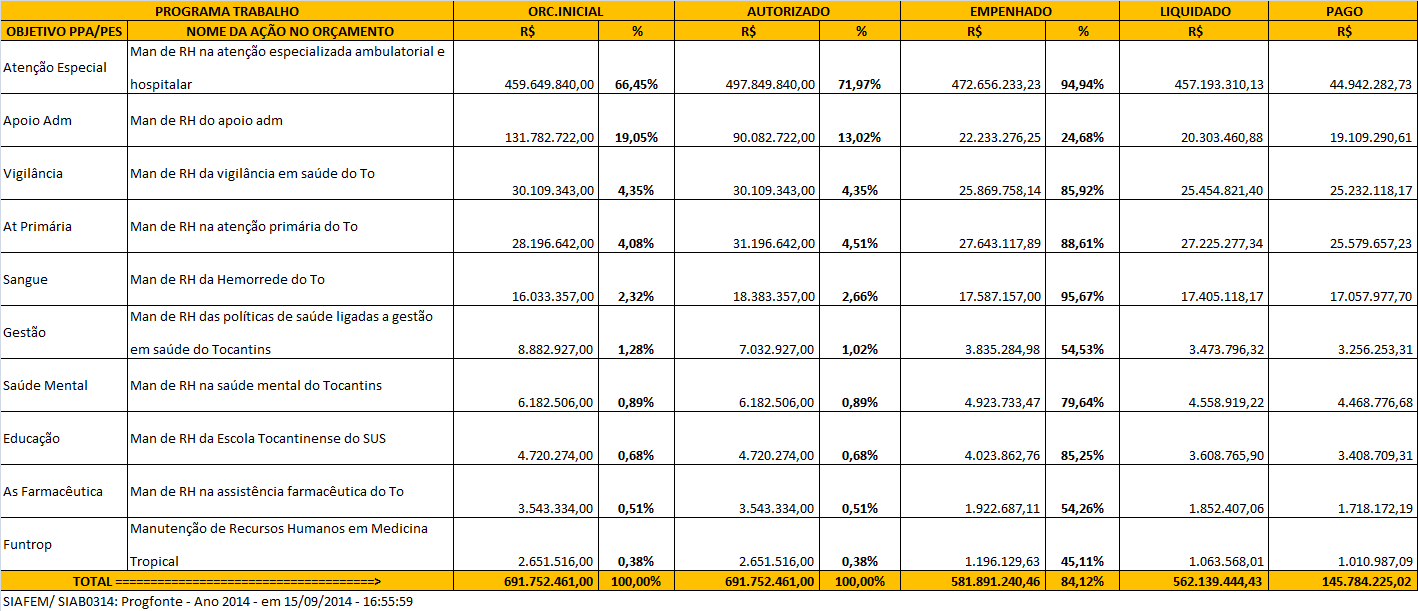